Chapter 12
Ch 12
Page 520
1
Colligative Properties of Solutions
Vapor-Pressure Lowering
Boiling-Point Elevation
DTb = Kb m
0
P1 = X1 P 1
Freezing-Point Depression
DTf = Kf m
p = MRT
Osmotic Pressure (p)
Solution- a homogenous mixture of two or more substances.
Solubility- the maximum amount of a solute that will dissolve in a given quantity of solvent at a specific temperature.
When solute is introduced into the volume of solvent, the solvent properties change
Colligative properties are properties of solutions that depend solely on the number of particles dissolved in the solution
Four types of  colligative properties of solutions:
Ch 12.6
Page 534
2
Vapor-Pressure Lowering
Occurs with non-volatile, non-ionizing solutes at low solute concentrations.
~0 vapor pressure
does not dissociate
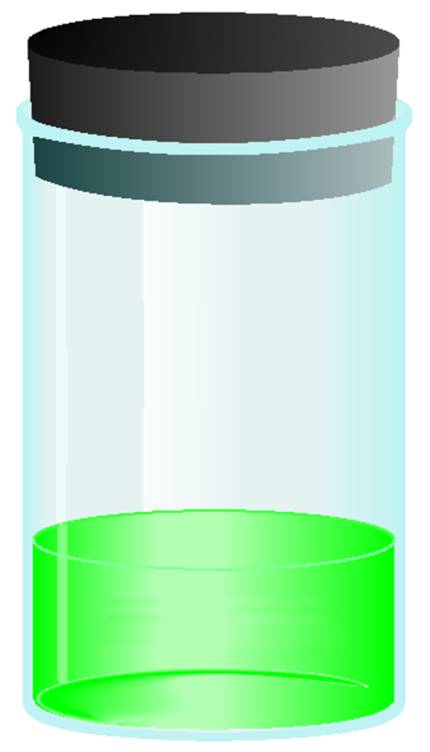 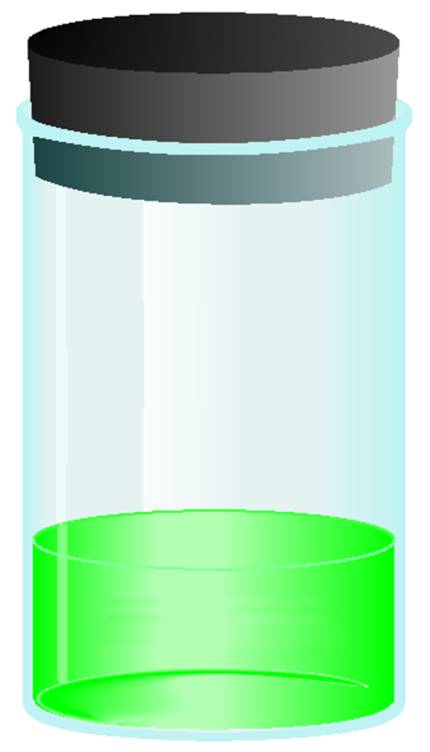 Smaller entropy increase
Larger entropy increase
disordered
disordered
Gas
weaker driving force
strong driving force
less “Ordered”
“Ordered”
Liquid
Solute molecule
The vapor pressure of a pure solvent drops whenever non-volatile solute is added.
3
Raoult’s Law (Vapor Pressure Lowering)
moles of solvent
X1 =
moles of solvent + moles of solute
The vapor pressure (P1 ) of a solvent is directly proportional to the mole fraction (X1 ) of the solvent in the solution

Raoult’s Law:
P1 = X1  P 01
		       (P 01 – vapor pressure of the pure solvent)
vapor pressure (P1) ∝ mole fraction of solvent(X1)
For pure solvent X1 = 1.0,
and
P1 = P 01
X1
P1
moles of solute
As solute is added, the vapor pressure drops.
4
Raoult’s Law (Vapor Pressure Lowering)
moles of solvent
moles of solute
X1 =
X2 =
moles of solvent + moles of solute
moles of solvent + moles of solute
P 01 – the vapor pressure of the pure solvent
	P1 – the vapor pressure of the solution with solute
P1 = X1  P 01
X1 = (1 – X2)
P1 = (1–X2)  P 01
P1 = P 01 – X2 P 01
P 01 – P1 =  X2 P 01
DP =  X2 P 01
5
12.7
Calculate the vapor pressure of a solution made by dissolving 218 g of glucose (molar mass = 180.2 g/mol) in 460 mL of water at 30°C (PH2O = 31.82 mmHg). Assume the density of the solvent is 1.00 g/mL.

What is the vapor-pressure lowering?
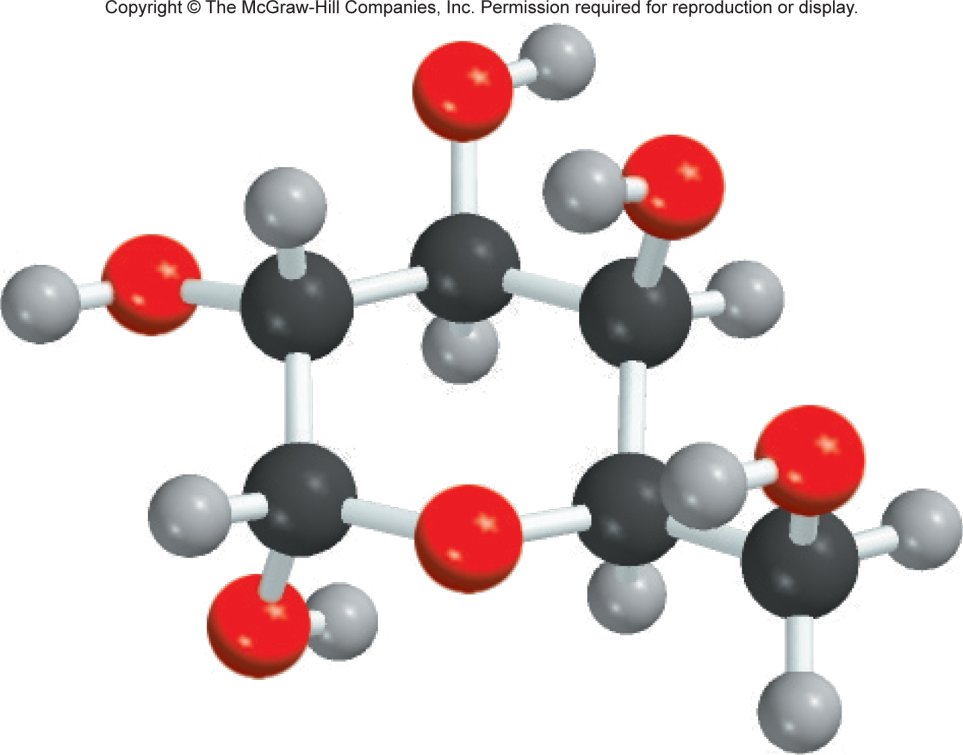 P1 = X1  P 01
P01 = vapor pressure of pure solvent
P1  = vapor pressure of the solution 
X1  = mole fraction of solvent
6
12.7
Solution  The vapor pressure of a solution (P1) is



First we calculate the number of moles of glucose and water in the solution:
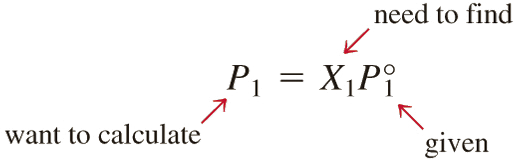 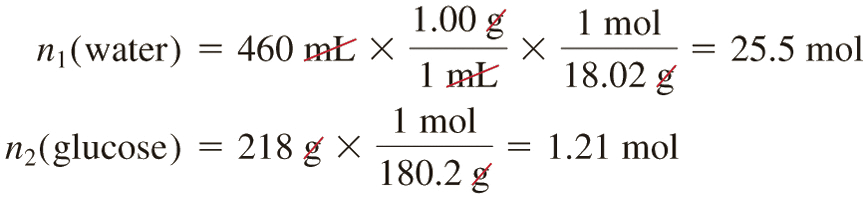 The mole fraction of water, X1, is given by
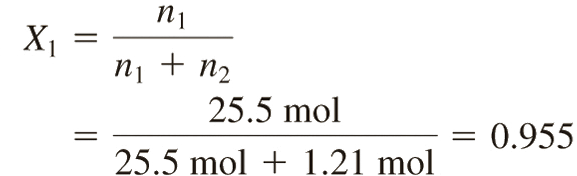 7
12.7
The vapor pressure of water at 30°C is31.82 mmHg.  Therefore, the vapor pressure of the glucose solution is

			





Finally, the vapor-pressure lowering (P) is 
(31.82 − 30.4) mmHg, or 1.4 mmHg.
	
		    	Or you could use:
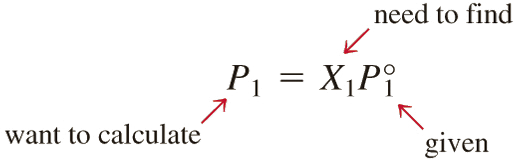 P1 = 0.955  31.82 mmHg
     = 30.4 mmHg
DP =  X2 P 01
8
Vapor-Pressure Lowering
Talked about  with non-volatile, non-ionizing solutes.
What about volatile solutes (solutes with a vapor pressure).
Example: Ethanol in water.
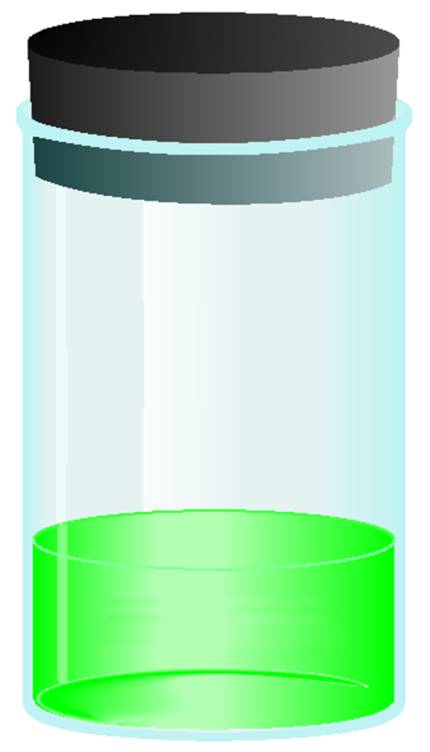 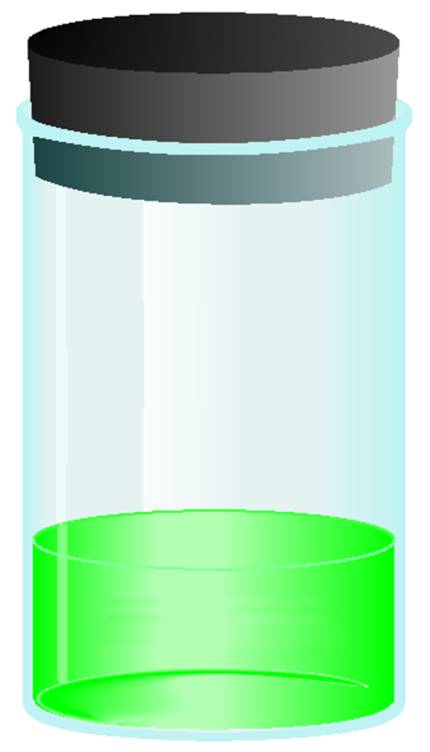 Gas
Liquid
Solute molecule
The vapor pressure = the sum of the vapor pressure of the components. The vapor pressure for the solvent is reduced.
9
Raoult’s Law (Liquid-Liquid Mixture)
If components A and B of a solution are volatile, 
	Raoult’s law still holds:
		PA = XAP 0A
		PB = XBP 0B
		 PT = PA + PB 
		PT = XAP 0A + XBP 0B
Assuming it is an ideal solution
For an ideal solution, Hsoln = 0
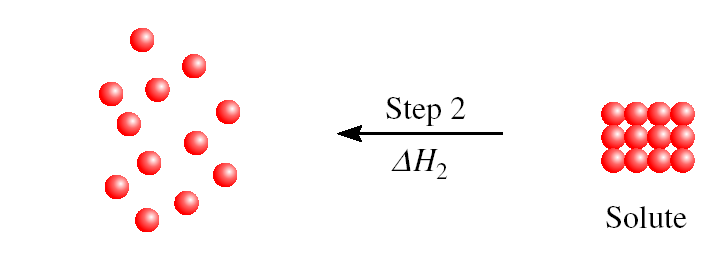 B
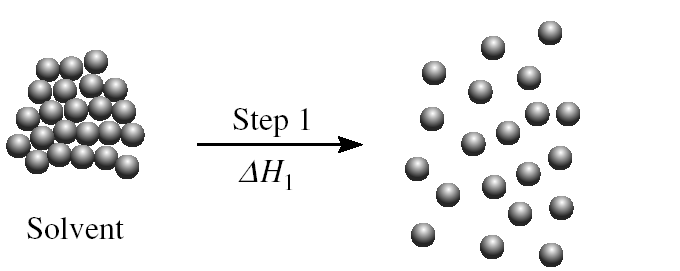 A
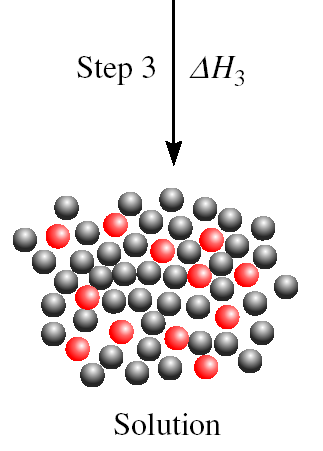 DHsoln = DH1 + DH2 + DH3
Ideal if:
solvent-solute  interaction = solute-solute + solvent-solvent
Ch 12.6
Page 535
10
Raoult’s Law (Liquid-Liquid Mixture)
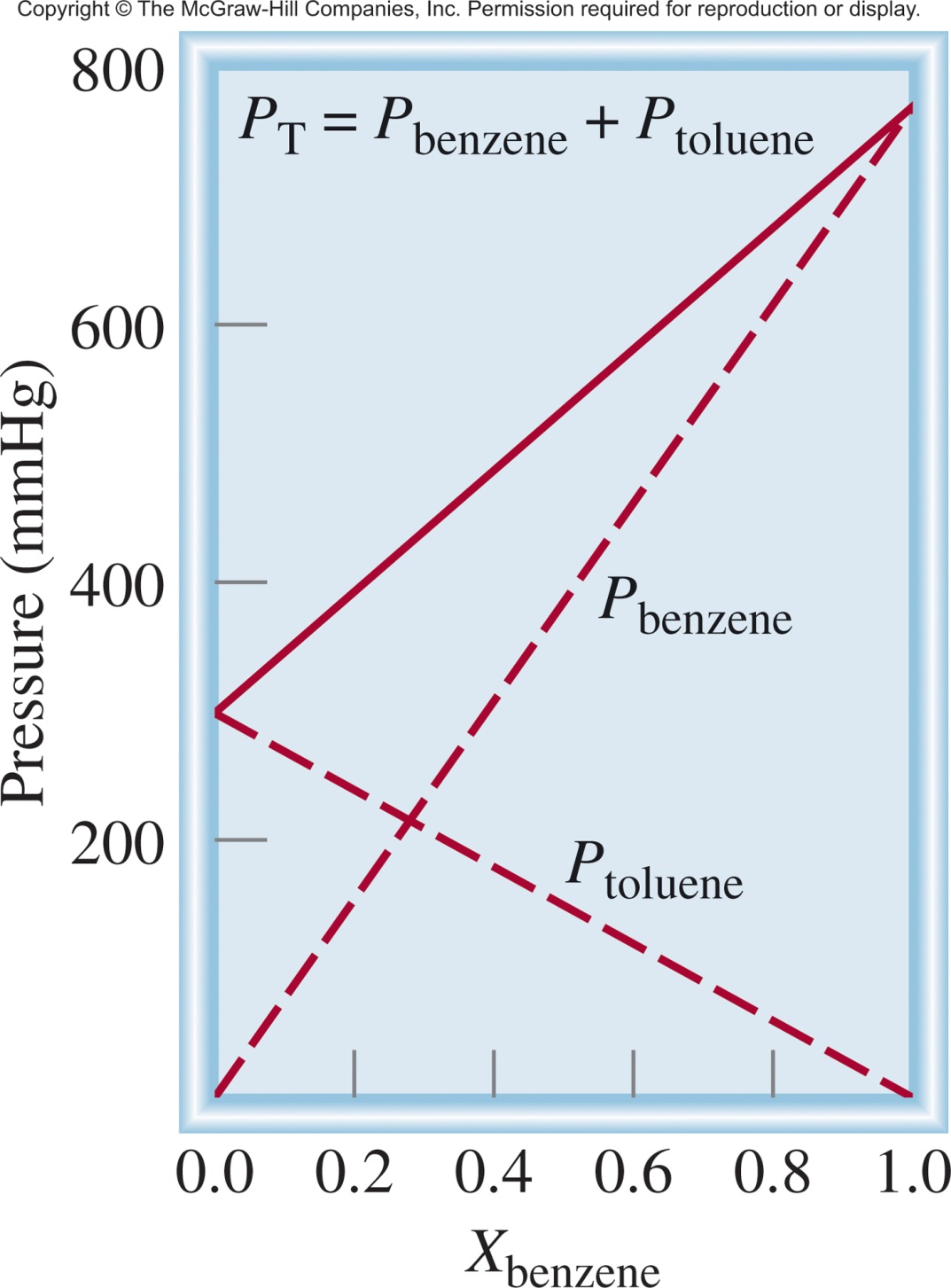 Benzene and toluene form an “ideal” solution
benzene (A)
toluene (B)
PA = XAP 0A
PB = XBP 0B
PT = PA + PB 
PT = XAP 0A + XBP 0B
Ch 12.6
Page 536
Benzene and toluene similar structures, similar forces (dispersion forces).
What about other liquid-liquid mixtures?
11
Force
B-B
Force
A-A
Force
A-A
Force
B-B
Force
A-B
Force
A-B
+
+
<
>
Raoult’s Law (Liquid-Liquid Mixture)
Most solutions are nonideal and deviate from Raoult’s law!
Positive Deviation
Negative Deviation
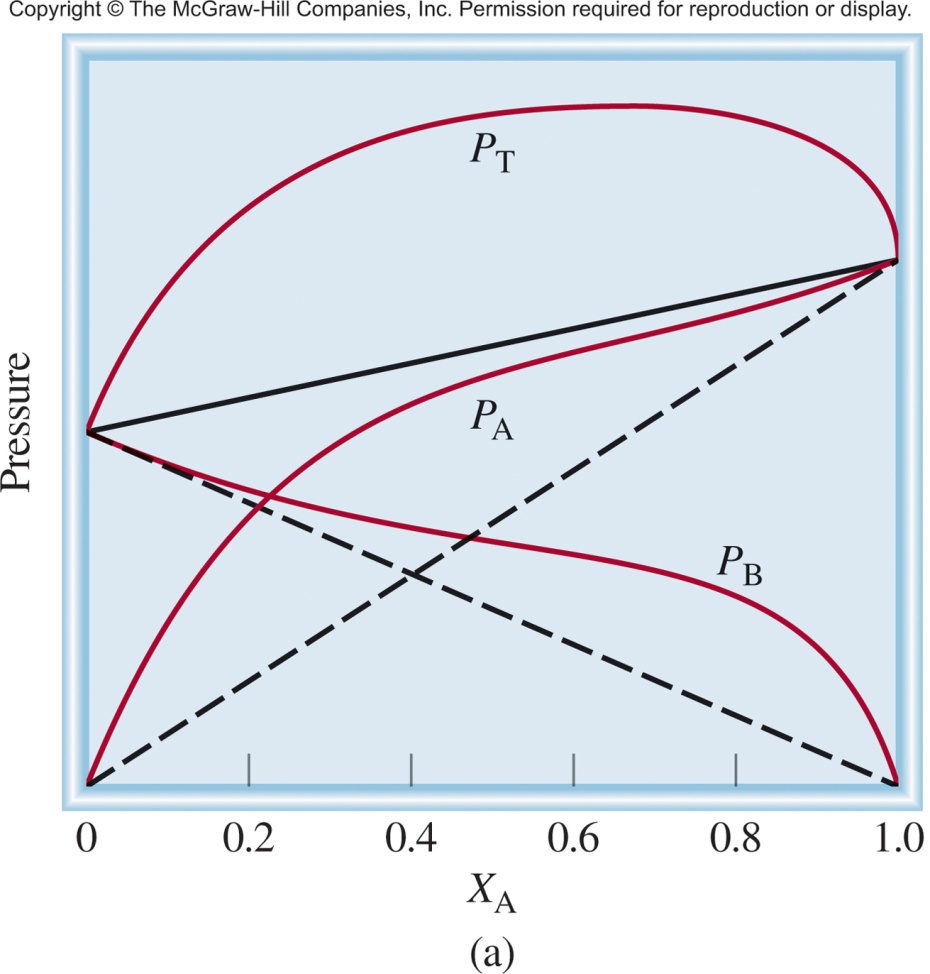 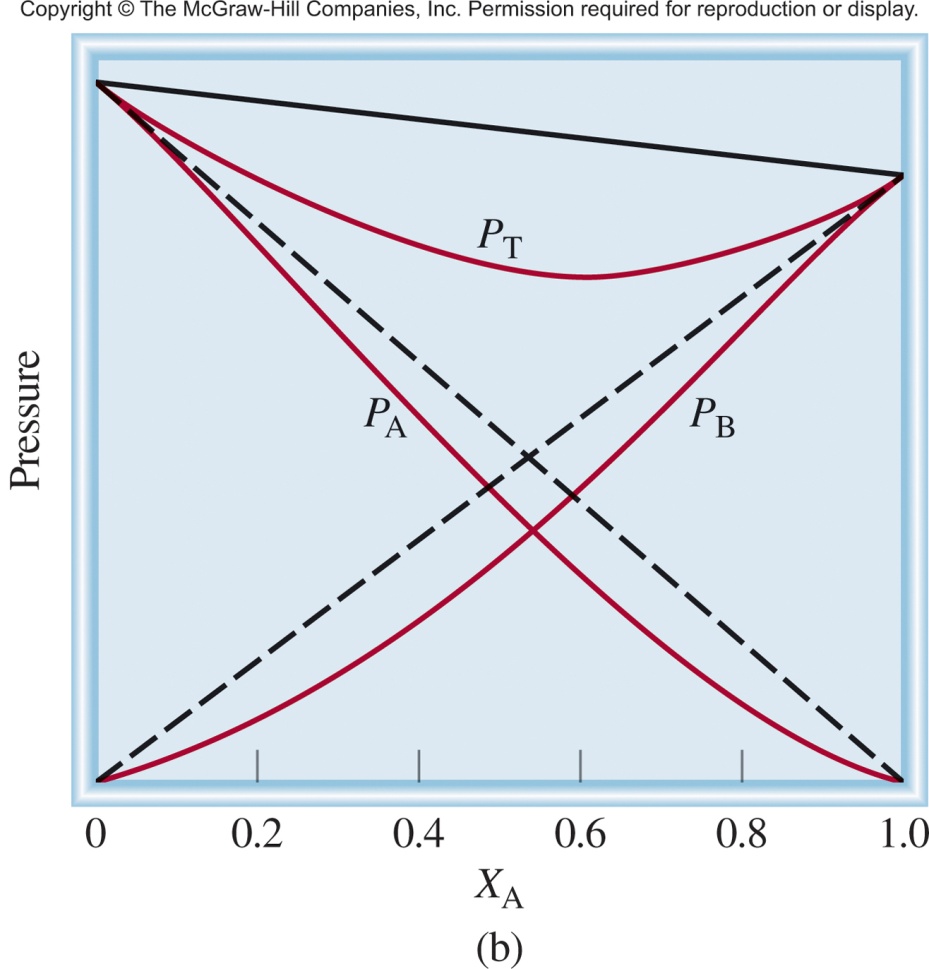 PA, PB and PT are greater than predicted
PA, PB and PT are smaller than predicted
A and B hate each other 
		and want to get out!
A and B like each other 
		and want to stay together!
12
Solutions and Cooking
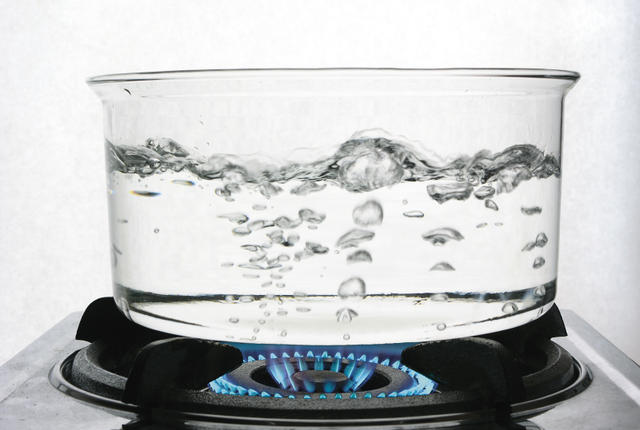 Adding salt (non-volatile solute) to water (solvent) will:
reduce the time it takes to heat up.

make the water boil hotter.
13
Solutions and Cooking
Adding salt (non-volatile solute) to water (solvent)
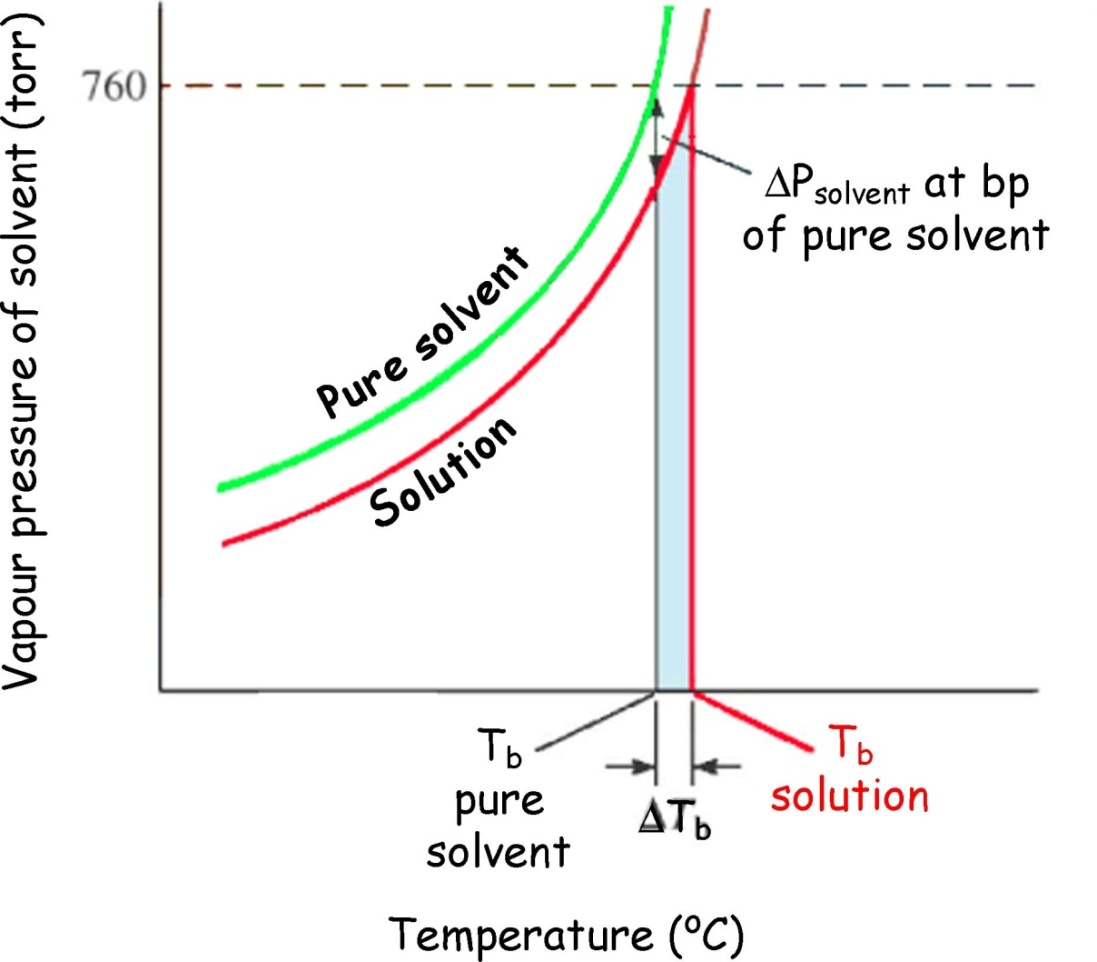 Raoult’s law:
P1 = X1  P 01
P01 = vapor pressure of pure solvent
P1  = vapor pressure of the solution 
X1  = mole fraction of solvent
X1
P1
Boiling Pt
moles of solute
As solute is added, the vapor pressure decreases, more energy (higher boiling point) is required for the vapor pressure to equal atmospheric pressure!
14
AKA Boiling Point Elevation.
Boiling Point Elevation
As expected from Raoult’s law, which predicts lower vapor pressure, boiling temperature elevation is determined by the number of moles of solute dissolved in the solution:



Tb – the change in boiling point (°C)
m – molality of the solution (mol/kg)
Kb – boiling point elevation constant (°C/(mol/kg) or °C/m)
change in bp temperature (Tb) ∝ molality of the solution (m)
Tb = Kbm
Note:  the Kb value only depends on the solvent
            the molality, m depends on the concentration of solute
Ch 12.6
Page 538
15
Solutions and Cooking
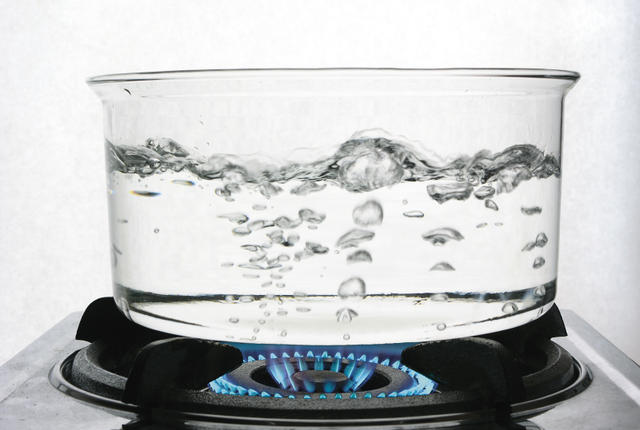 Adding salt (non-volatile solute) to water (solvent) will:
make the water boil hotter 



reduce the time it takes to heat up.
The boiling point of water increases from 100°C (212°F) to 102°C (216°F) upon the addition of salt.
16
Freezing Point Depression
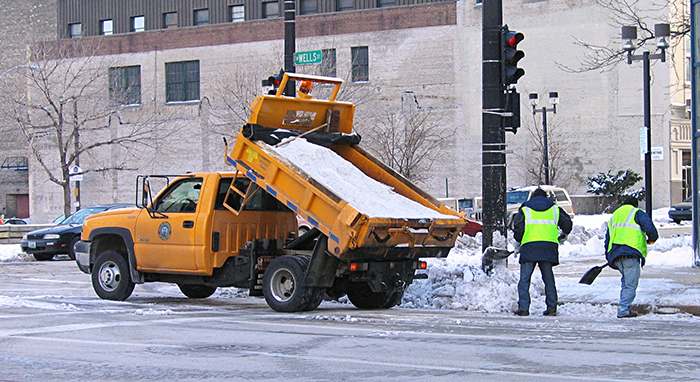 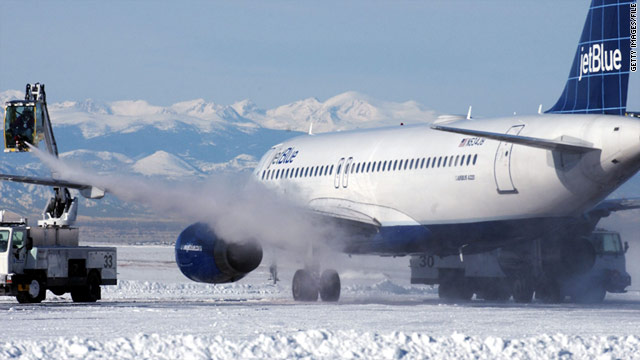 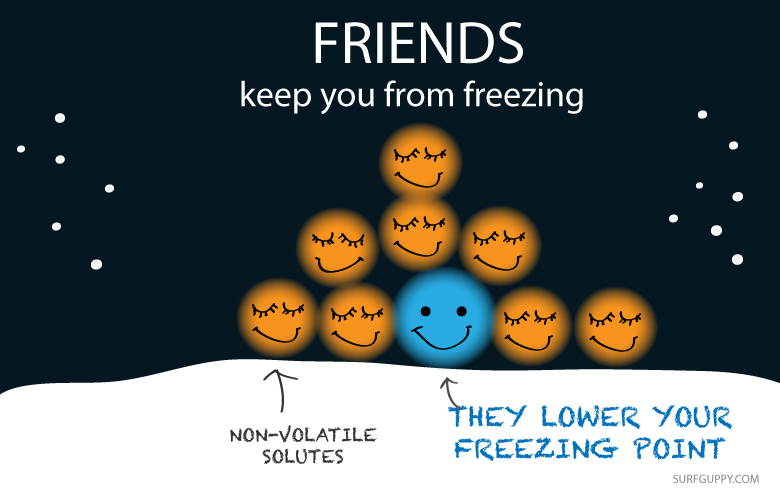 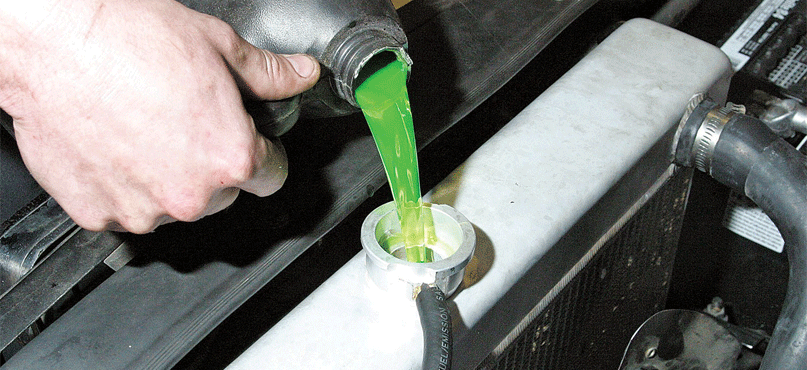 Ch 12.6
Page 539
17
Freezing Point Depression
Addition of a nonvolatile solute to a solution lowers the freezing point of the solution relative to the pure solvent:



Tf – the change in freezing/melting point (°C)
m – molality of the solution (mol/kg)
Kf – freezing point depression constant (°C/(mol/kg) or °C/m)
change in freezing temperature (Tb) ∝ molality of the solution (m)
Tf = Kfm
Note:  the Kf value only depends on the solvent
            the molality, m depends on the concentration of solute
18
Phase Diagram Solution vs Water
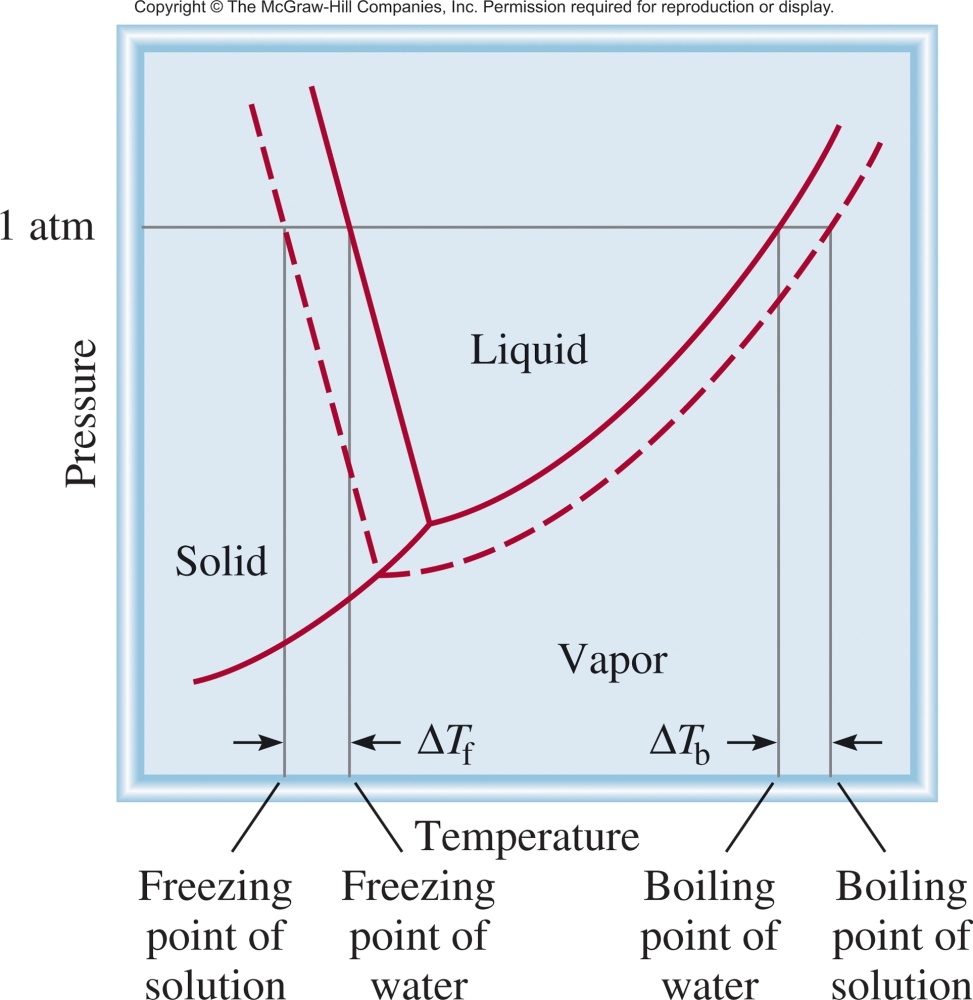 Boiling point elevation
Freezing point depression
19
fp Depression and bp Elevation
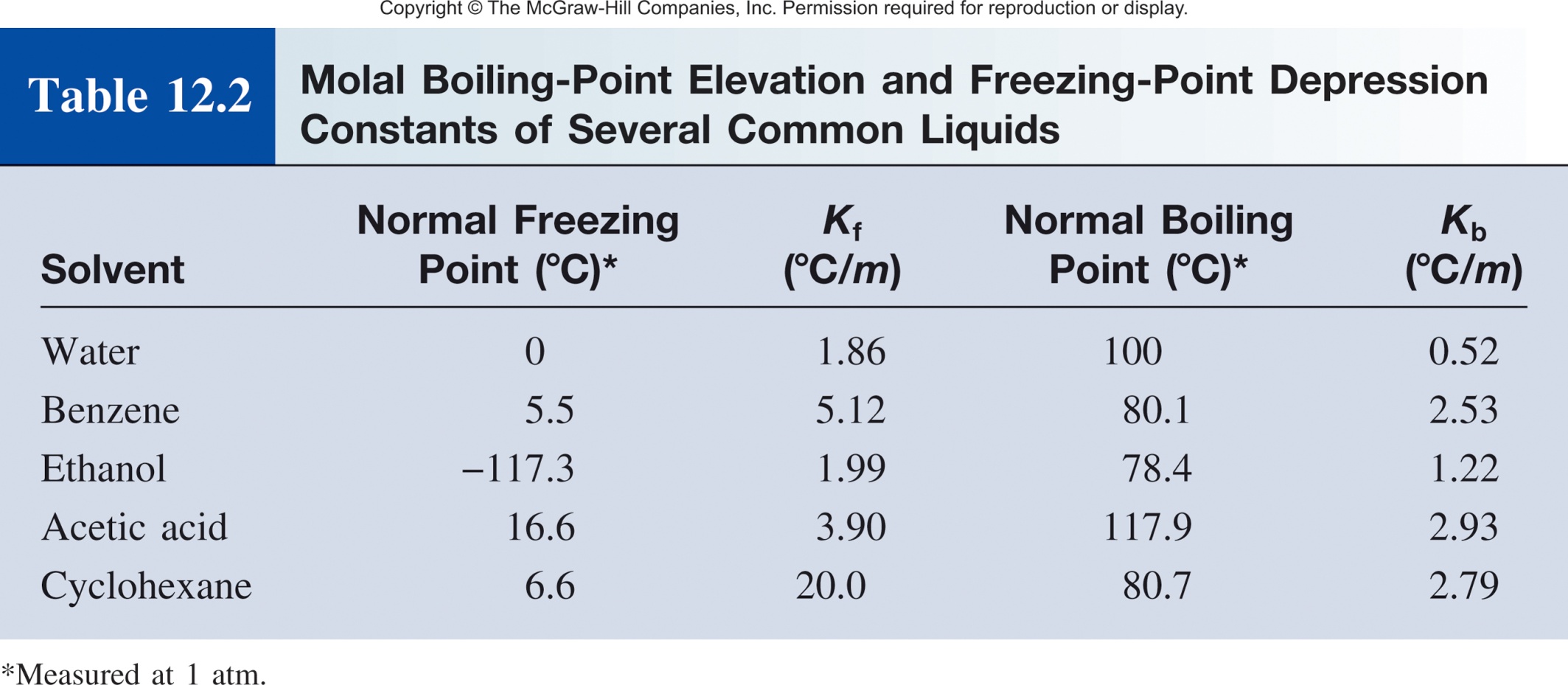 Tb = Kbm
Tf = Kfm
Tb – the change in boiling point (°C)
m – molality of the solution (mol/kg)
Kb – boiling point elevation constant 			(°C/(mol/kg) or °C/m)
Tf – the change in freezing/melting point (°C)
m – molality of the solution (mol/kg)
Kf – freezing point depression constant 		(°C/(mol/kg) or °C/m)
20
Chapter 12
Ch 12
Page 520
21
Colligative Properties of Solutions
Vapor-Pressure Lowering
Boiling-Point Elevation
DTb = Kb m
0
P1 = X1 P 1
Freezing-Point Depression
DTf = Kf m
p = MRT
Osmotic Pressure (p)
Solution- a homogenous mixture of two or more substances.
Solubility- the maximum amount of a solute that will dissolve in a given quantity of solvent at a specific temperature.
When solute is introduced into the volume of solvent, the solvent properties change
Colligative properties are properties of solutions that depend solely on the number of particles dissolved in the solution
Four types of  colligative properties of solutions:
Ch 12.6
Page 534
22
fp Depression and bp Elevation
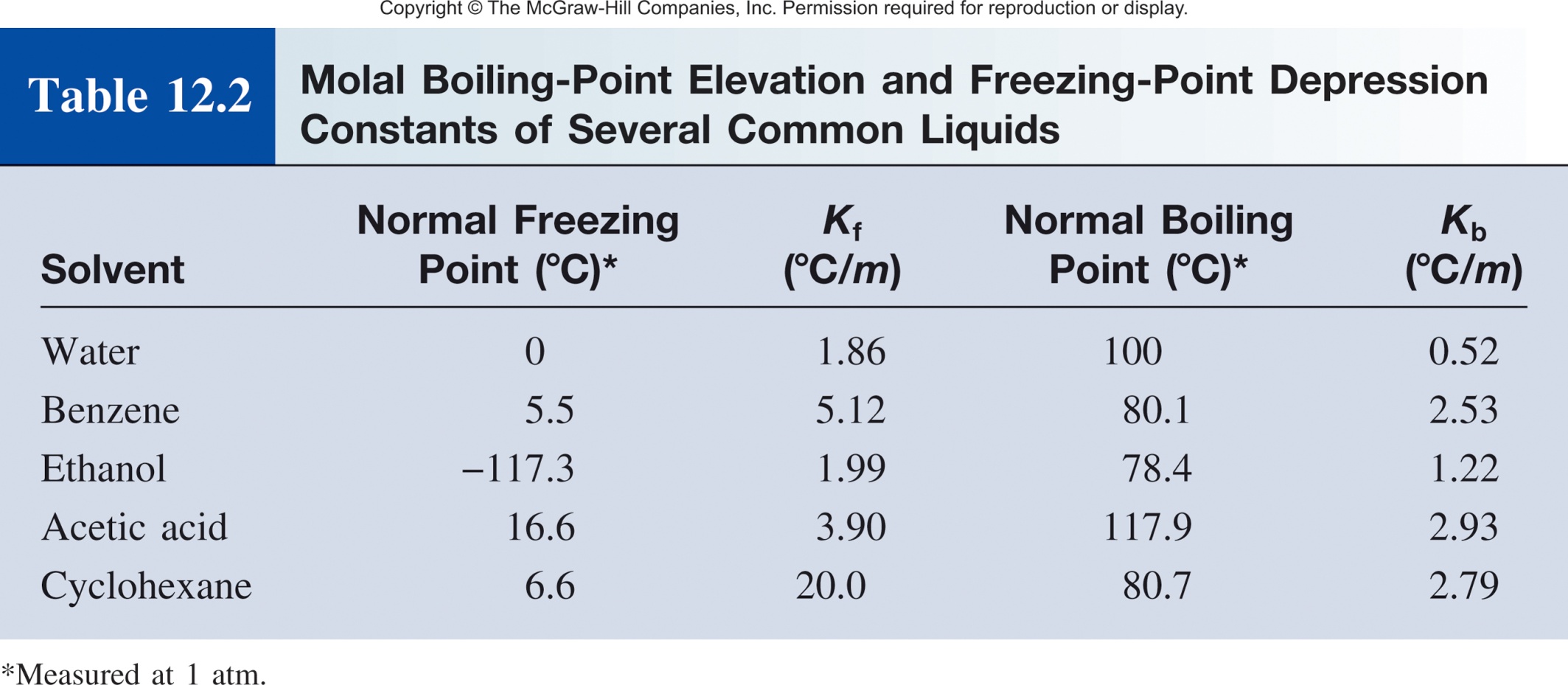 Tb = Kbm
Tf = Kfm
Tb – the change in boiling point (°C)
m – molality of the solution (mol/kg)
Kb – boiling point elevation constant 			(°C/(mol/kg) or °C/m)
Tf – the change in freezing/melting point (°C)
m – molality of the solution (mol/kg)
Kf – freezing point depression constant 		(°C/(mol/kg) or °C/m)
23
12.8
Ethylene glycol (EG), CH2(OH)CH2(OH), is a common automobile antifreeze.  It is water soluble and fairly nonvolatile (b.p. 197°C).  Calculate the freezing point of a solution containing 651 g of this substance in 2505 g of water.  

The molar mass of ethylene glycol is 62.01 g.
Tf = Kfm
Tf – the change in freezing/melting point (°C)
m – molality of the solution (mol/kg)
Kf – freezing point depression constant 		(°C/(mol/kg) or °C/m)
24
12.8
Strategy



Solution  To solve for the molality of the solution, we need to know the number of moles of EG and the mass of the solvent in kilograms.
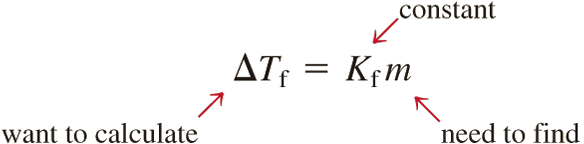 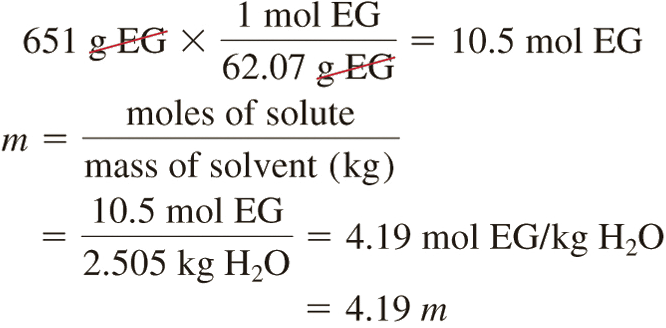 25
12.8
We fi nd the molar mass of EG, and convert the mass of the solvent to 2.505 kg, and calculate the molality as follows:






From the table, Kf = 1.86 °C/m. Therefore:
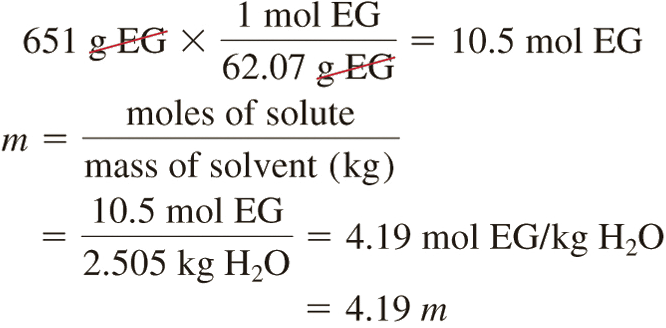 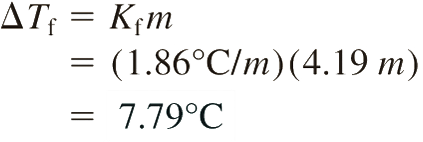 Because pure water freezes at 0°C, the solution will freeze at  (0 − 7.79)°C.
26
Osmosis
Osmosis is the selective passage of solvent molecules through a porous membrane from a dilute solution to a more concentrated one.
A semipermeable membrane allows the passage of solvent molecules but blocks the passage of solute molecules.
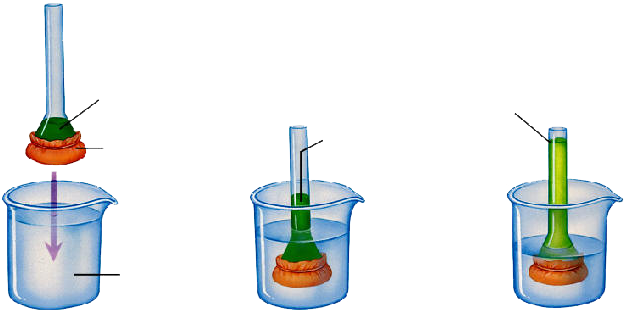 solution stops rising when weight of column equals osmotic pressure
3% salt solution
salt solution rising
selectively permeable membrane
distilled water
Ch 12.6
Page 541
27
Alternative View
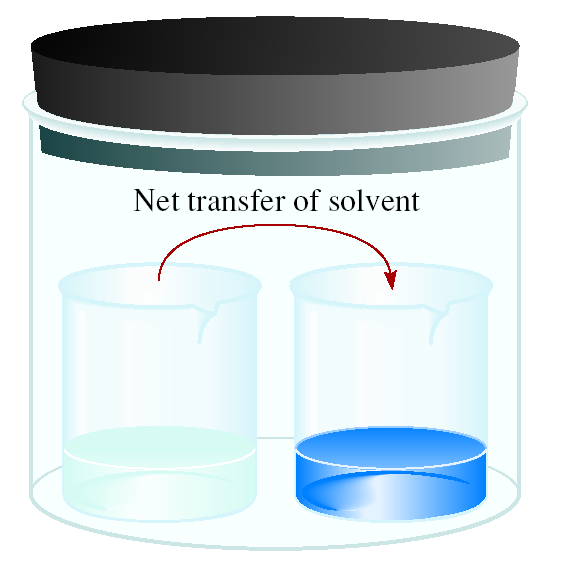 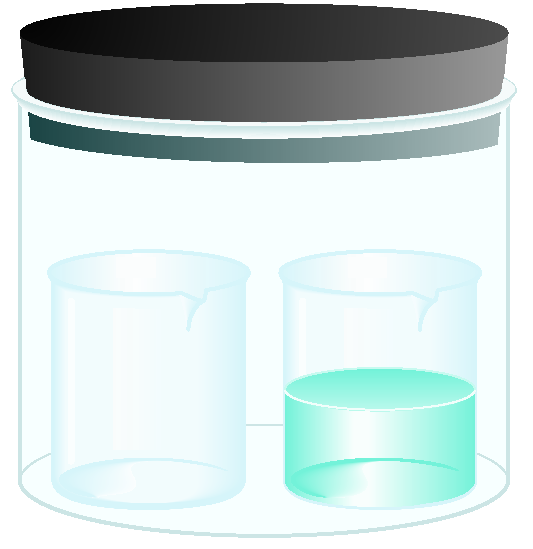 time
solution
solvent
High P
Low P
less out 
than in
More out 
than in
A semipermeable membrane allows the passage of solvent molecules but blocks the passage of solute molecules.
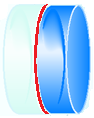 28
Osmosis
Osmosis is the selective passage of solvent molecules through a porous membrane from a dilute solution to a more concentrated one.
A semipermeable membrane allows the passage of solvent molecules but blocks the passage of solute molecules.
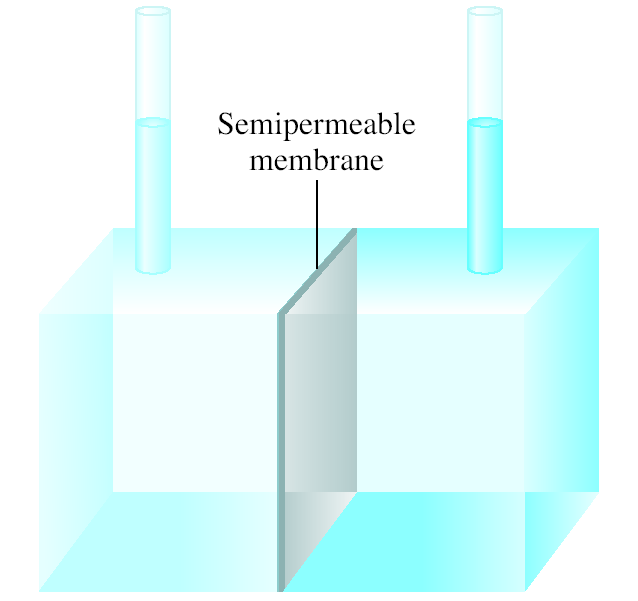 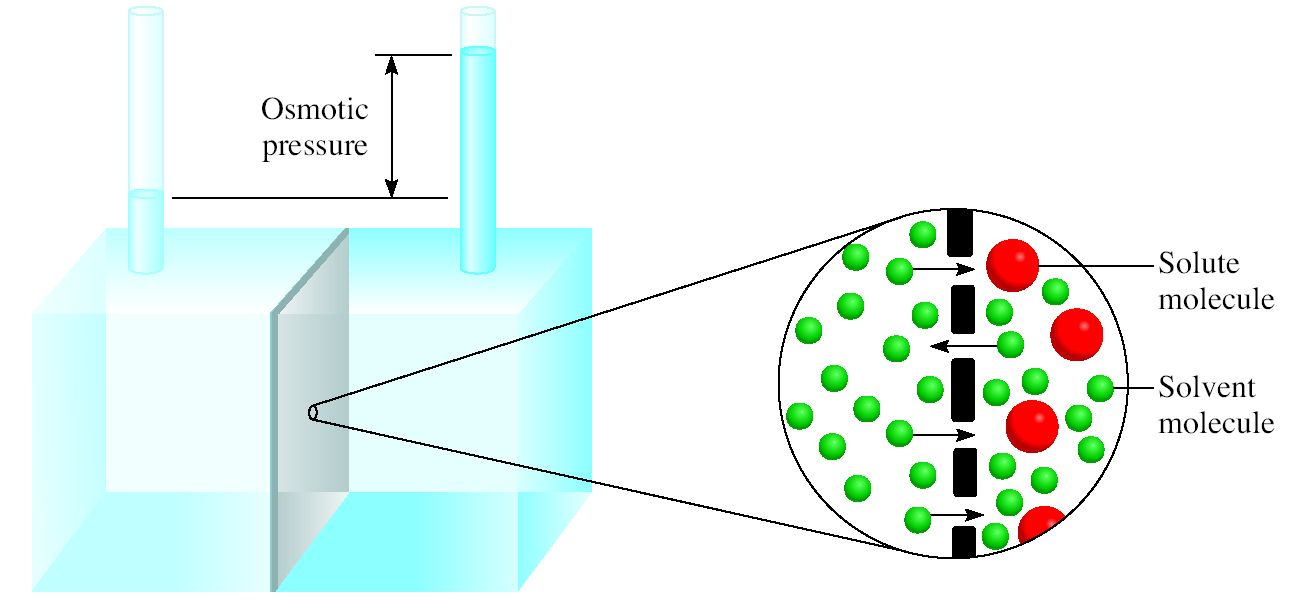 “Lower vapor pressure”
“Higher vapor pressure”
Pure Solvent
Solution
Osmotic pressure (p) is the pressure required to stop osmosis.
29
Osmotic Pressure
Osmosis is a rate controlled phenomenon.
The solvent is passing from the dilute solution into the concentrated solution at a faster rate than in opposite direction, i.e. establishing an equilibrium.
The osmotic pressure
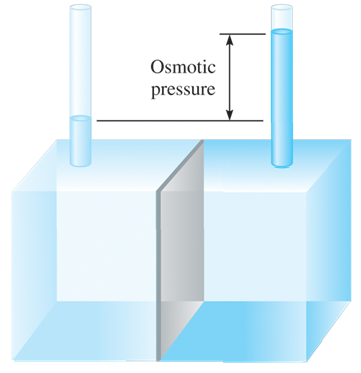 30
12.9
The average osmotic pressure of seawater, measured in the kind of apparatus shown below, is about 30.0 atm at 25°C.  Calculate the molar concentration of an aqueous solution of sucrose (C12H22O11) that is isotonic with seawater.
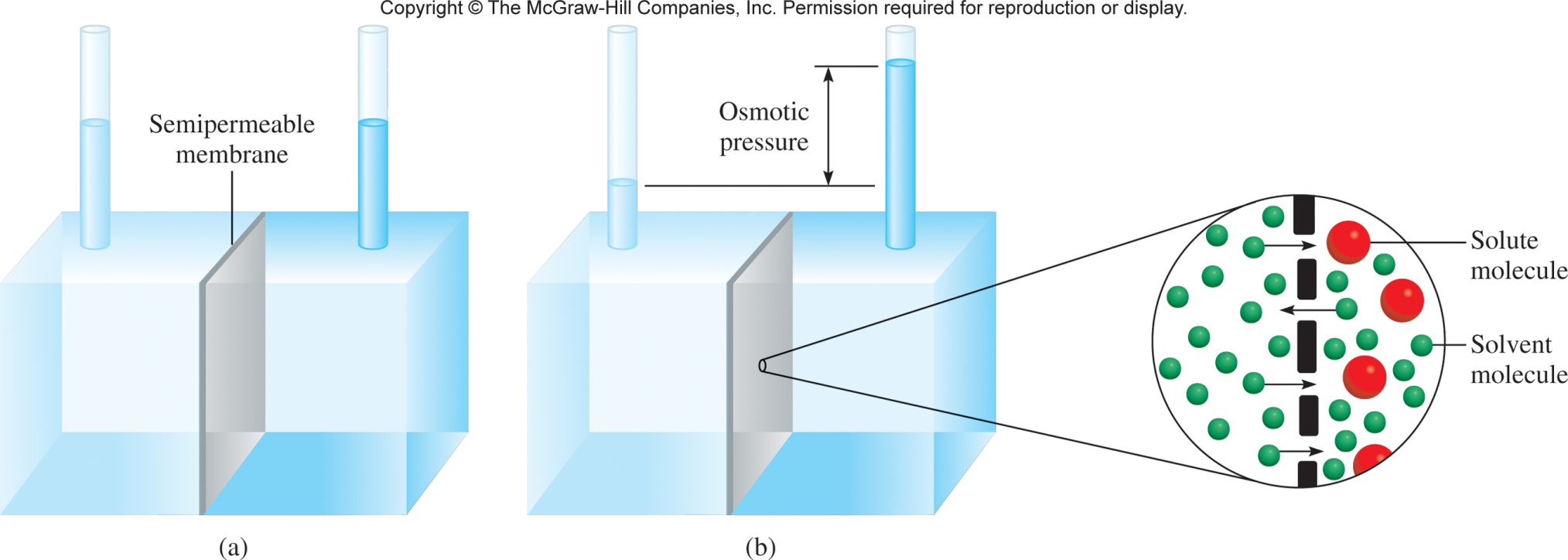 31
12.9
Strategy  When we say the sucrose solution is isotonic with seawater, what can we conclude about the osmotic pressures of these two solutions?

Solution  A solution of sucrose that is isotonic with seawater must have the same osmotic pressure, 30.0 atm.  Using Equation (12.8).
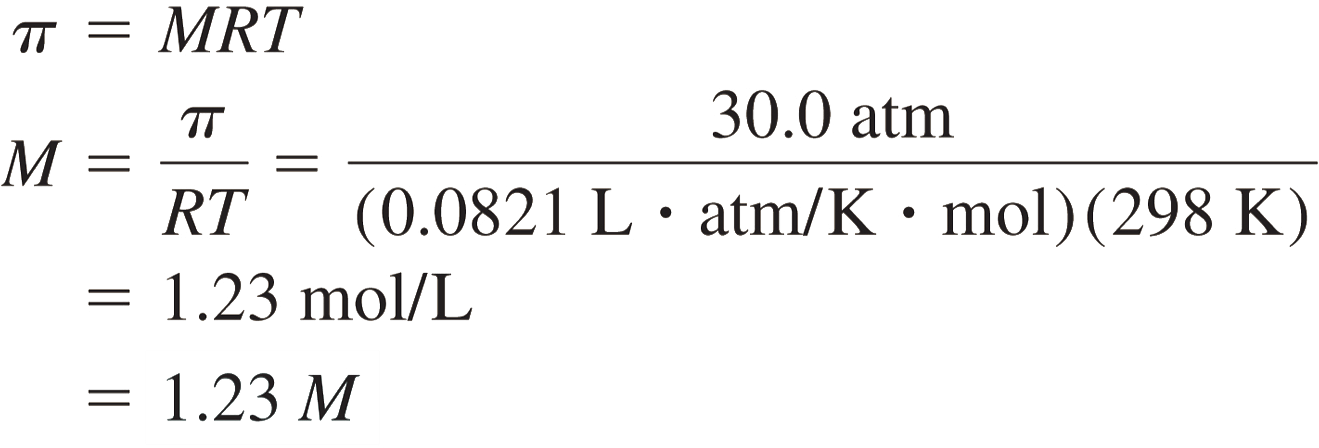 32
12.11
A solution is prepared by dissolving 35.0 g of hemoglobin (Hb) in enough water to make up 1 L in volume. If the osmotic pressure of the solution is found to be 10.0  mmHg at 25°C, calculate the molar mass of hemoglobin.
We have p, R and T
Find M
33
12.11
First we calculate the molarity:





The volume of the solution is 1 L, so it must contain              5.38 × 10−4 mol of Hb.
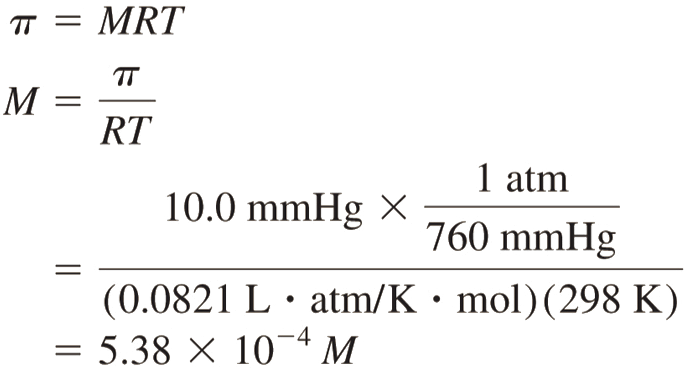 We use this quantity to calculate the molar mass:
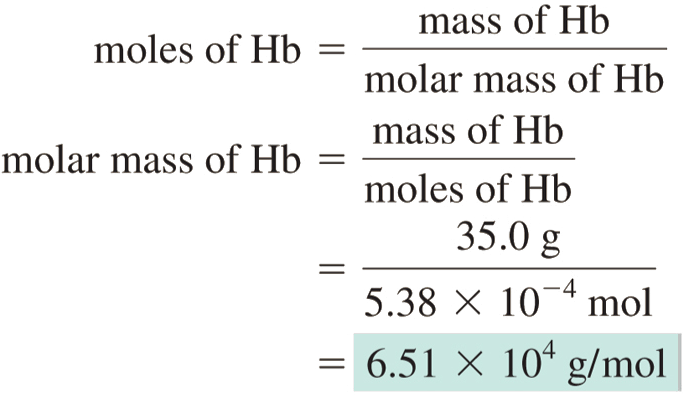 34
Reverse Osmosis
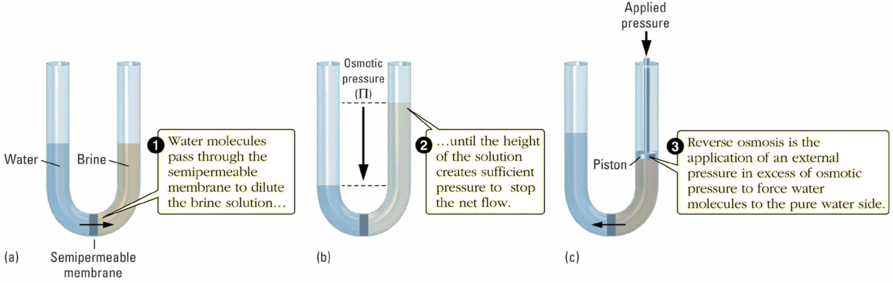 Used world-wide to purify sea water.
Ft. Myers, FL gets it drinking water from the Gulf of Mexico using reverse osmosis.
US Navy submarines do as well.
Dialysis is another example of this phenomenon.
35
Colligative Properties of Nonelectrolyte Solutions
Vapor-Pressure Lowering
Boiling-Point Elevation
DTb = Kb m
0
P1 = X1 P 1
Freezing-Point Depression
DTf = Kf m
p = MRT
Osmotic Pressure (p)
Colligative properties are properties that depend only on the number of solute particles in solution.
36
Chapter 12
Ch 12
Page 520
37
Colligative Properties of Electrolyte Solutions
actual number of particles in soln after dissociation
number of formula units initially dissolved in soln
Colligative properties are properties that depend only on the number of solute particles in solution.
Dissolved
Sucrose
One particle
1 m
1 m
Dissolved
NaCl
Two particles
1 m
2 m
Dissolved
FeCl3
Four particles
1 m
4 m
van’t Hoff factor (i) =
38
Colligative Properties of Electrolyte Solutions
Boiling-Point Elevation
DTb = iKb m
actual number of particles in soln after dissociation
number of formula units initially dissolved in soln
Freezing-Point Depression
DTf = iKf m
p = iMRT
Osmotic Pressure (p)
Colligative properties are properties that depend only on the number of solute particles in solution.
van’t Hoff factor (i) =
39
Chapter 12
Ch 12
Page 520
40
What if the “solute” doesn’t dissolve completely?
Suspension
Heterogeneous
Solution
Homogeneous
Colloids
1 to 1000 nm (10–9 to 10–6 m)
Colloids are the dispersion of particles of one substance throughout a dispersing medium of another substance.
In contrast to suspensions, the particles in colloids do not settle out of the solution but they make the solution cloudy. 
Typical colloidal particle size: 1 to 1000 nm (10–9 to 10–6 m)
Large particle size colloids: translucent, cloudy, milky
Small particle size colloids: can be clear
Ch 12.8
Page 548
41
Colloids
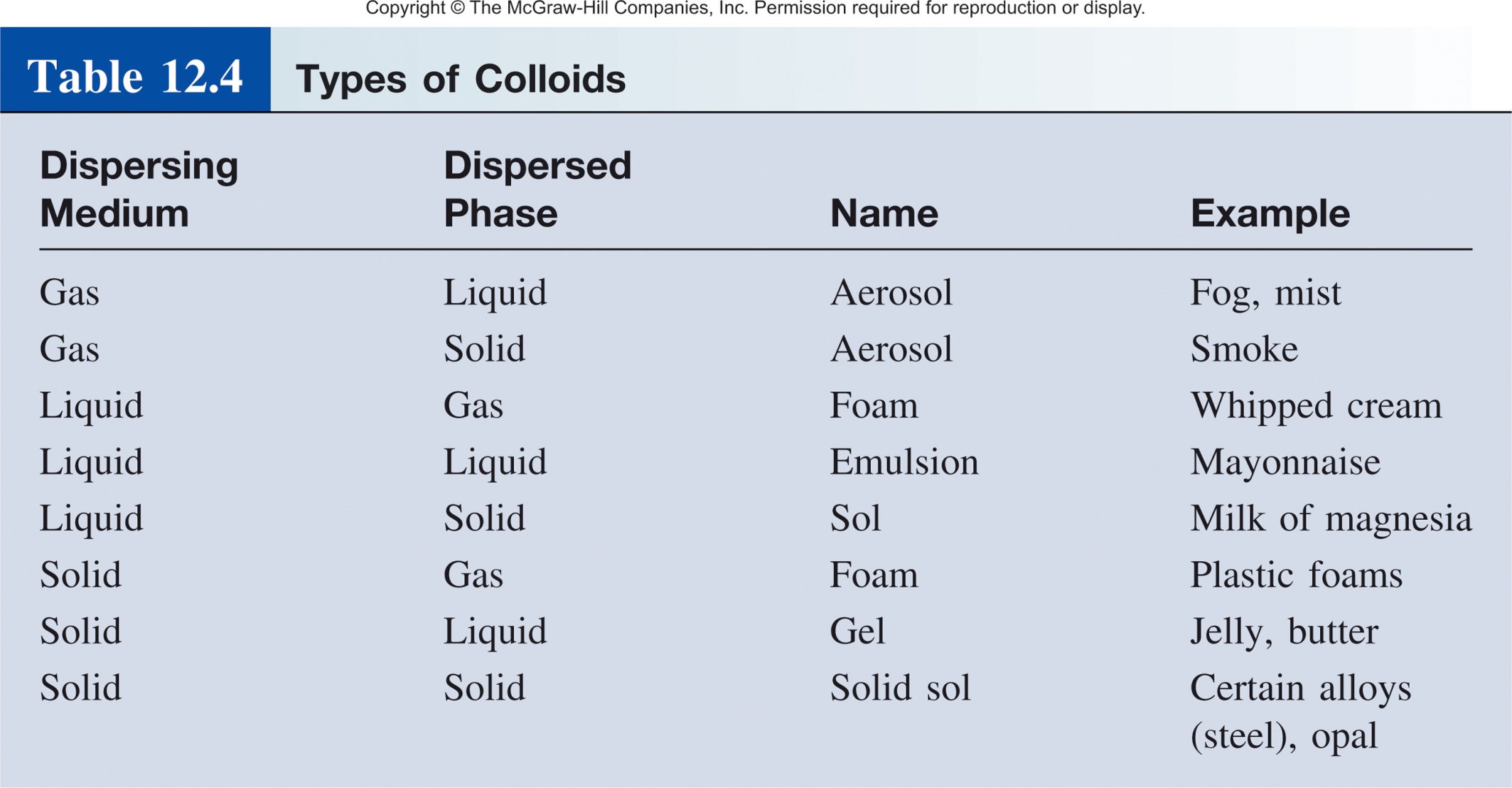 42
Soap and Colloids
Surfactants (surface-active agents) have a hydrophobic part and a hydrophilic part.  Soaps and detergents are important examples:
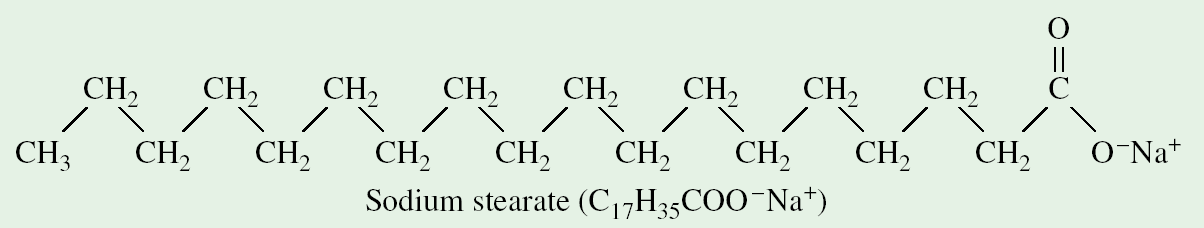 Polar
Nonpolar
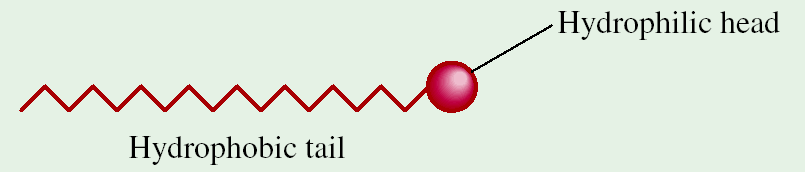 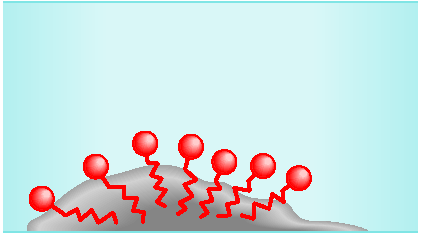 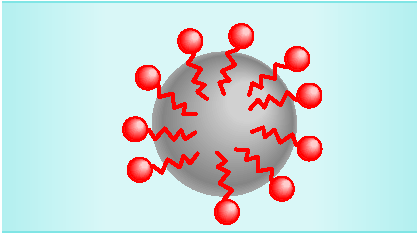 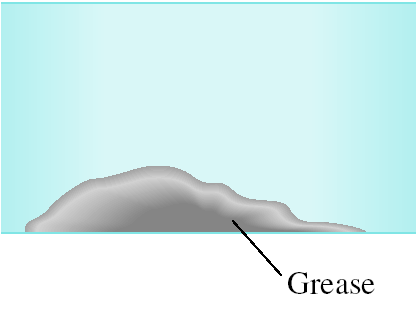 Water (polar)
Colloid
43
(nonpolar)
The Tyndall Effect
Colloids scatter light when it is shined upon them.
That’s why we see the sunlight scattered by dust.
This is also why we use low beams on cars when driving in fog.
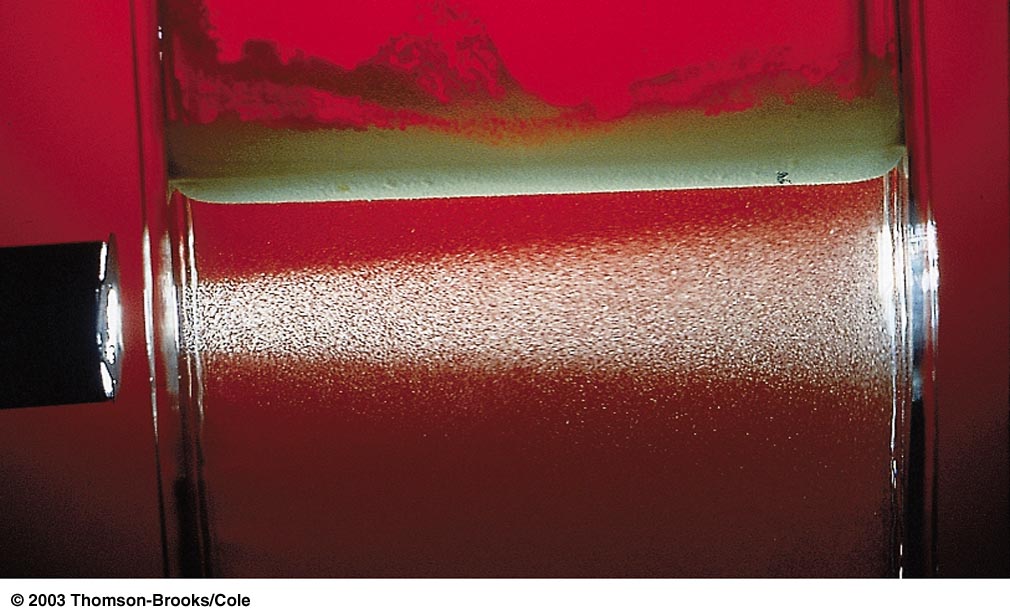 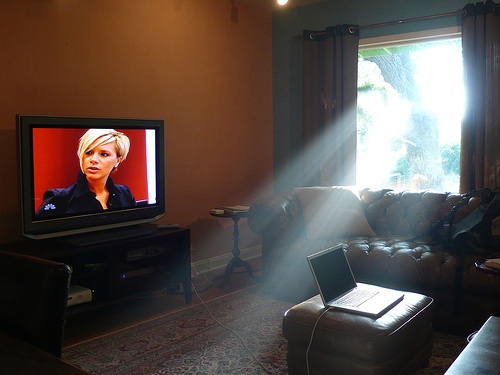 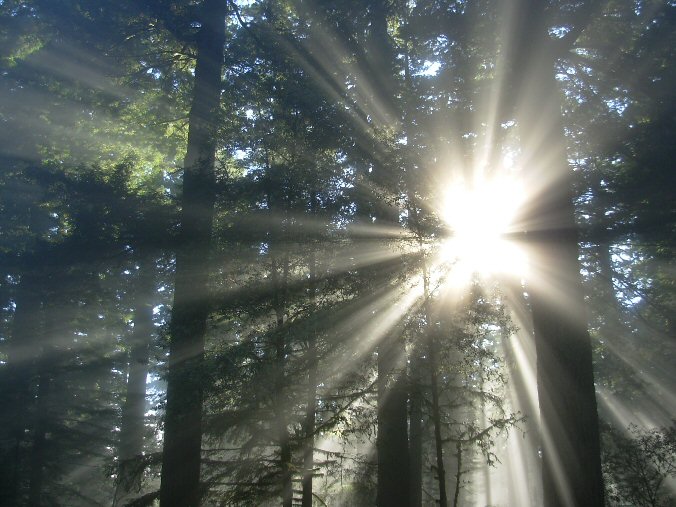 44
Chapter 12
Ch 12
Page 520
45